Acting on Many Fronts: Incentives and Regulations to Phase-down HFCs in India
Shikha Bhasin

National Dialogue on Phasing Down HFCs in India  
India Habitat Centre, New Delhi

7 March 2019
© Council on Energy, Environment and Water, 2019
CEEW – Among South Asia’s leading policy research institutions
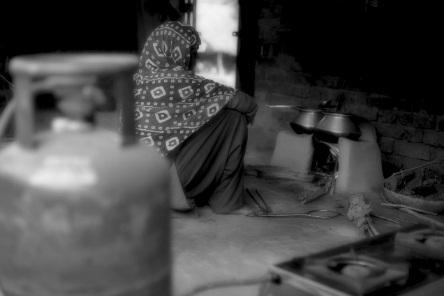 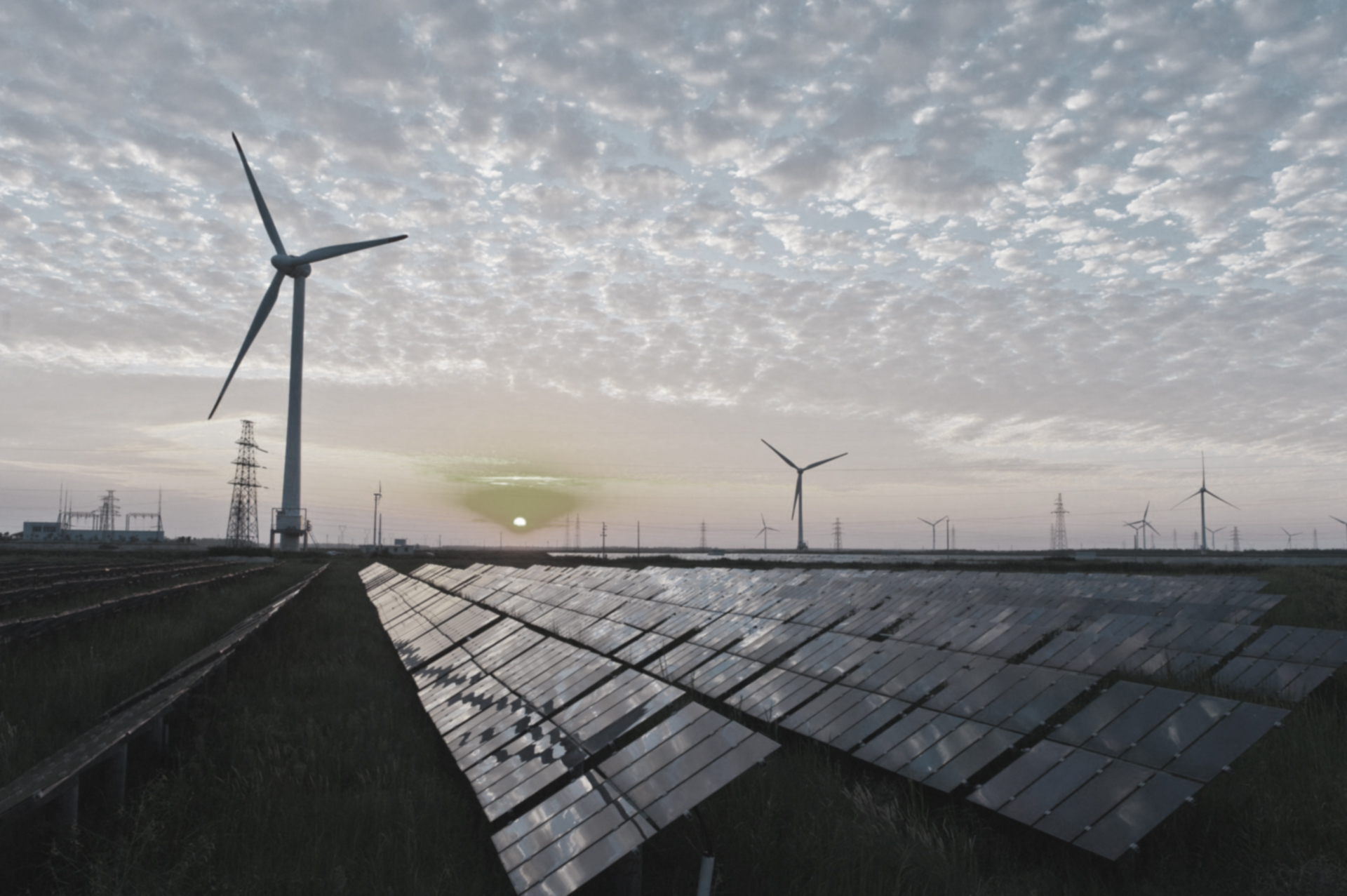 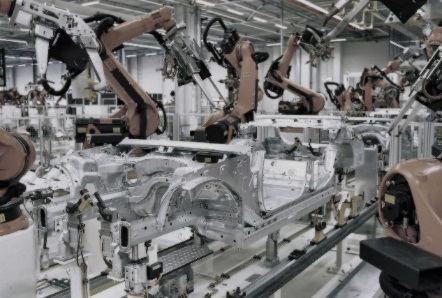 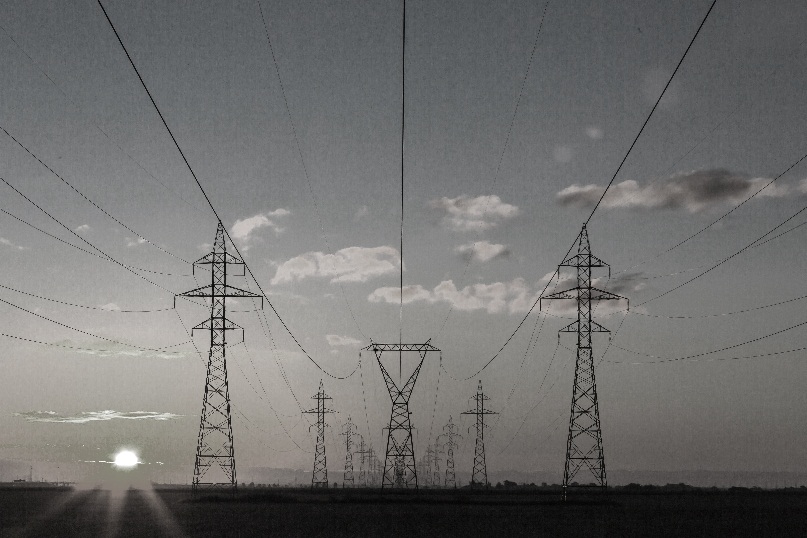 Low-Carbon Pathways
Power Sector
Energy Access
Renewables
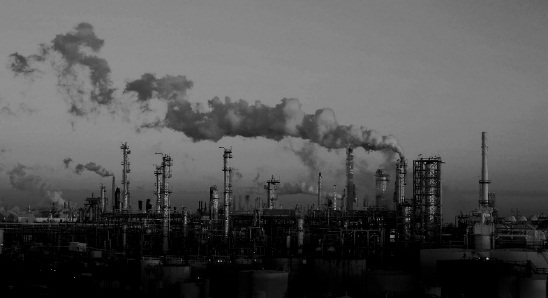 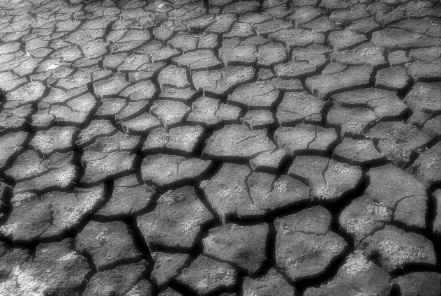 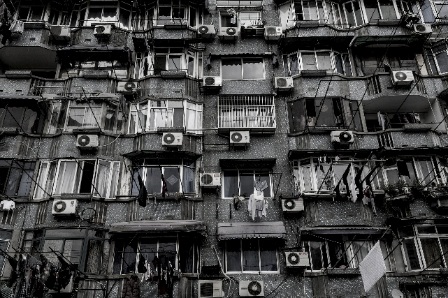 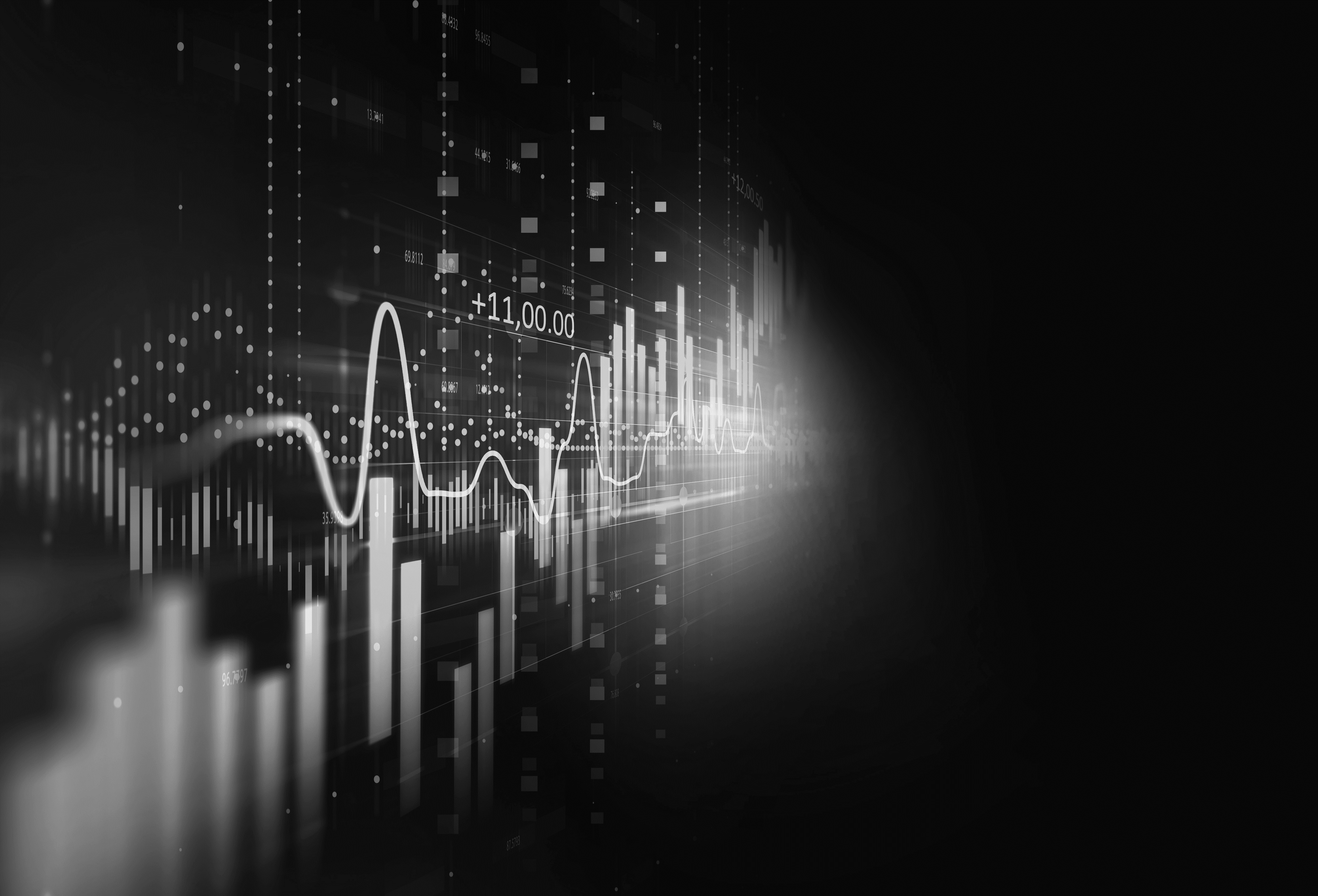 Risks & Adaptation
Industrial Sustainability & Competitiveness
Technology, Finance, & Trade
Centre for Energy Finance
2|
India’s cooling demand
Total cooling demand to increase 8-times by 2037-38 relative to 2017-18.

Among sectors, the building sector shows maximum growth (11-times baseline), followed by transport (5-times baseline) and cold-chain (4-times baseline).
3|
Source: ICAP (draft), 2018
Meeting demand through low-GWP solutions
Technological opportunity: Technical mitigation potential of HFC/HCFC emissions is predicted to be 98% of BAU emissions. 

Development opportunity: thermal comfort, productivity, cold chain, heat stress resilience, energy efficiency.

Learning from experiences: what were the challenges, what are the lessons?
4|
Source: CEEW-IIASA, 2016
Increasing momentum for climate friendly cooling
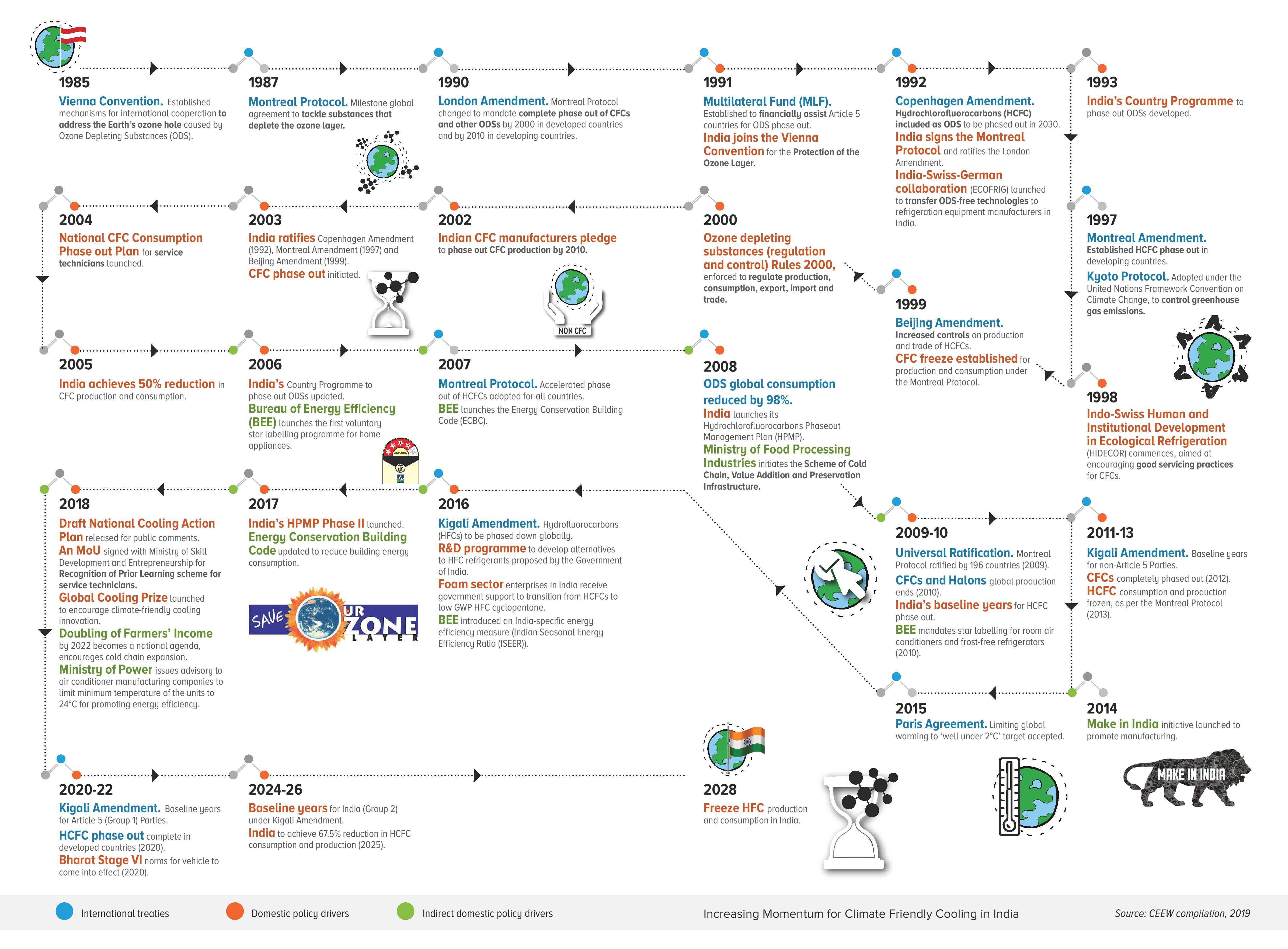 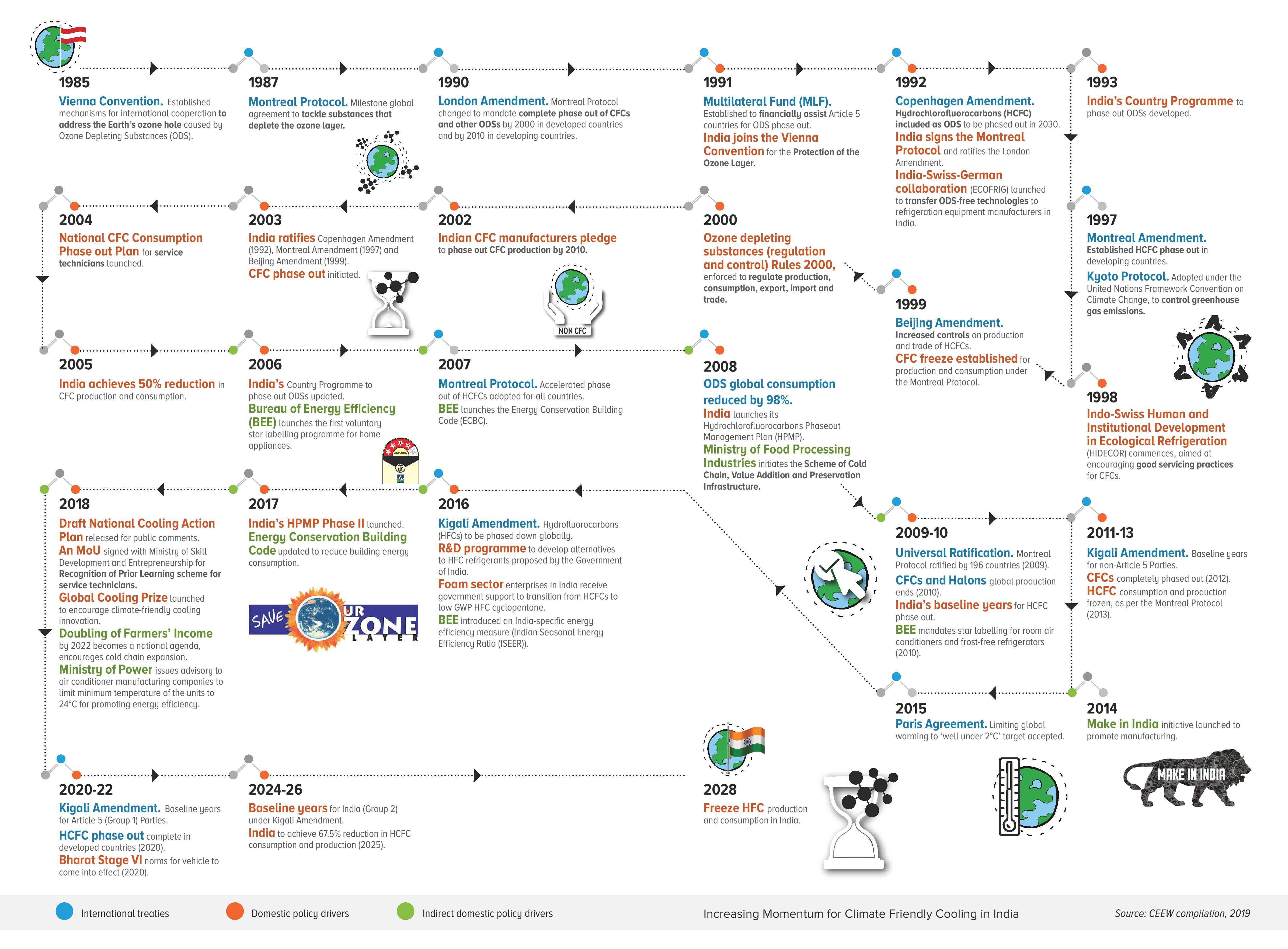 5|
Source: CEEW, 2019
Key research questions
What policies and regulations do other countries have to phase-down HFC consumption and emissions?

Who are the different stakeholders in India (for example, HFC producers, equipment manufacturers, commercial building managers, service sector businesses, etc.)?

What are the challenges, and what actions will stakeholders need to undertake, to move towards low-GWP refrigerant alternatives, and to reduce operational and end-of-life disposal emissions of high-GWP HFCs?

What policy incentives and regulatory approaches can propel the actions of different stakeholders towards an accelerated transition away from high-GWP HFCs?
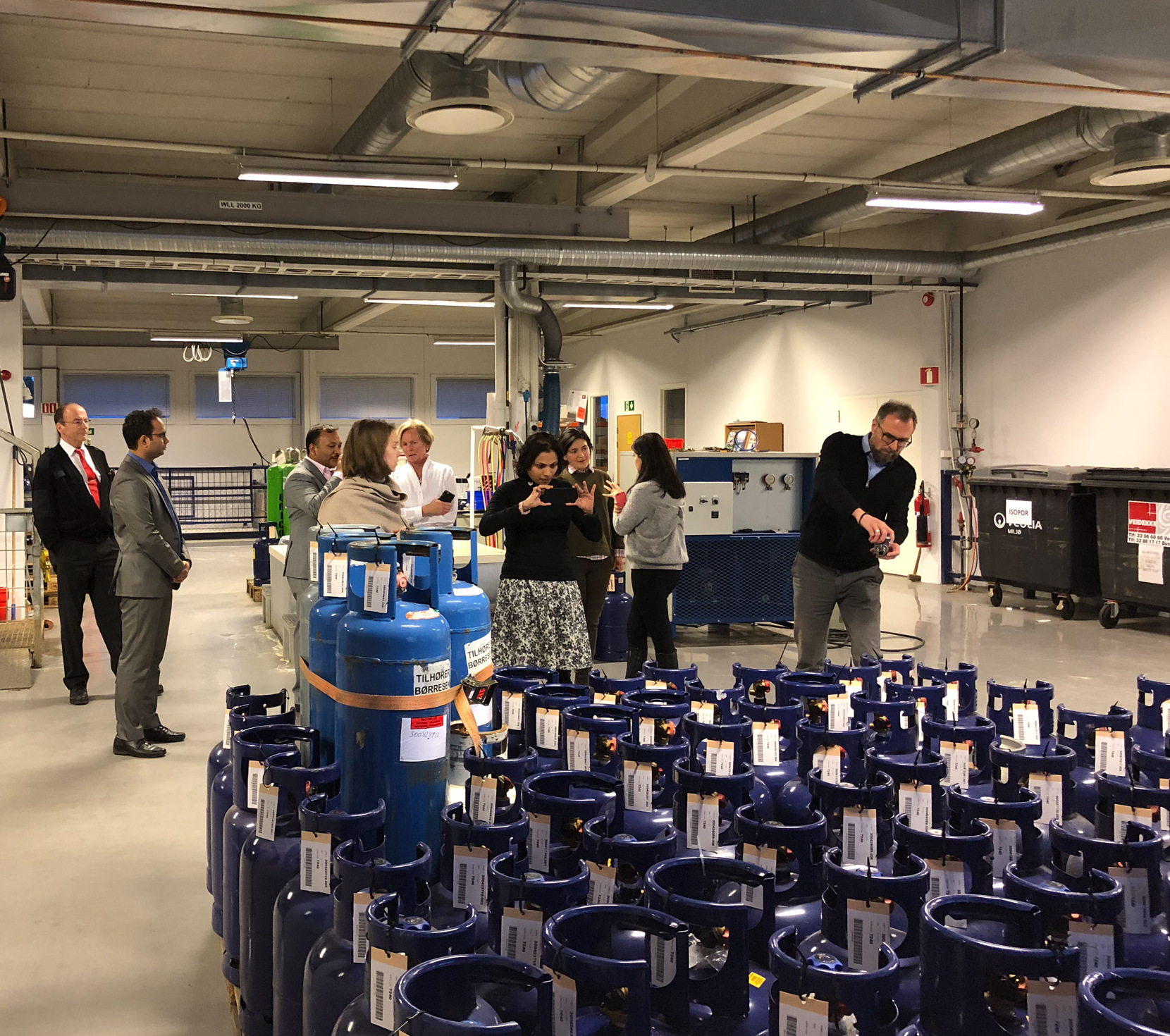 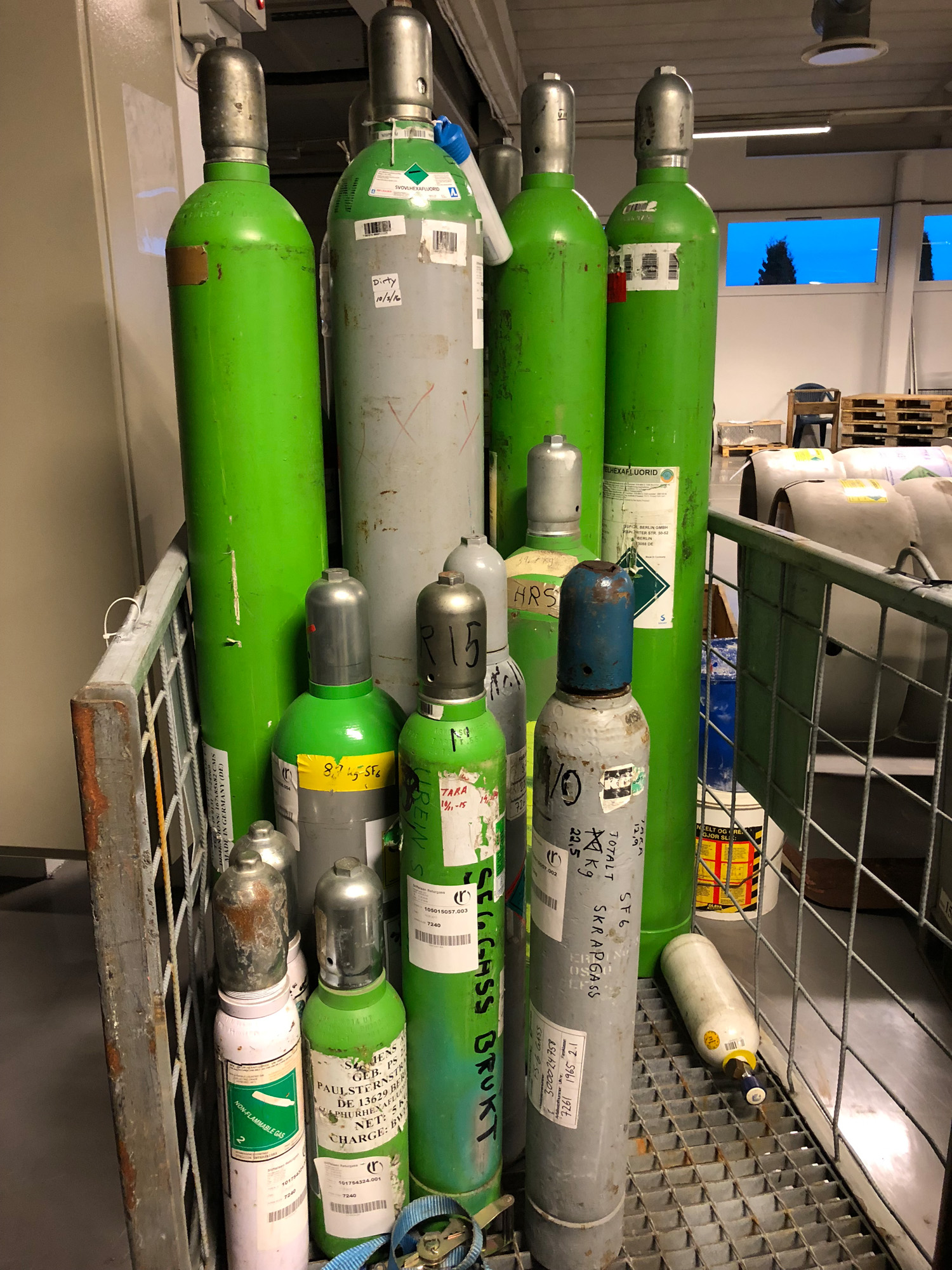 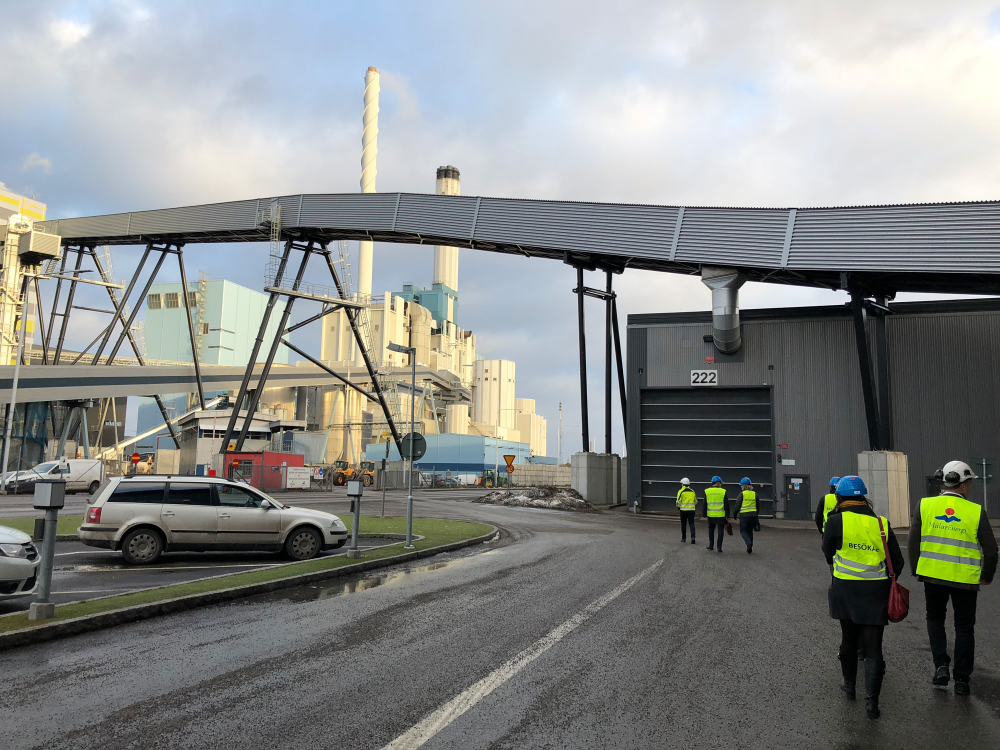 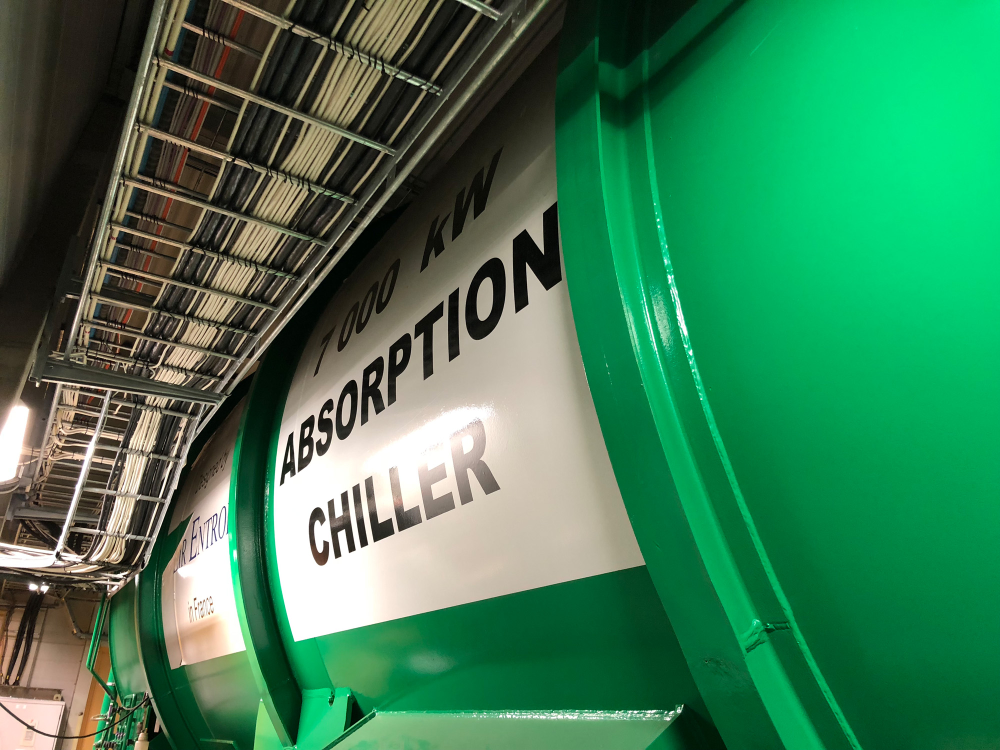 6|
Source: CEEW, 2019
Stakeholders interviewed
Members of the Ozone Cell and national and international experts: Policies for India from global best practices
60 industry representatives: Challenges and Policy Preferences
7|
Source: CEEW, 2019
[Speaker Notes: The classification of companies by size was done based on turnover data. As per a recent government definition reported by Prasad (2018), businesses with annual turnovers of INR 5–75 crore (approximately USD 0.7 million – USD 10.7 million) are small and those with INR 75–250 crore (approximately USD 10.7 million – USD 35.7 million) turnovers are medium-sized enterprises. For our study, we have considered businesses with annual turnovers of more than INR 250 crore (greater than USD 35.7 million) as large companies.]
Policies for refrigerant transition
Quotas/ Cap and phase-down

Tax and refund 

Limit on GWPs, with incentives for low-GWP refrigerant usage

Environmental cess 

Subsidies for using low-GWP refrigerants
8|
Source: CEEW, 2019
Policy preferences and perceived impact
9|
Source: CEEW, 2019
Industry challenges
10|
[Speaker Notes: Methodology: Codes
Axial Codes
Assessing Hierarchies]
Key Challenges to India’s HFC Phase-down
Policy coordination

Effective policy implementation

Consumer awareness
11|
What Industry Wants: A Call to Action
Policy certainty
Industry investments justification
Supply chain preparedness 

Information packages
Industry
Consumers
Service Sector

Policy coordination
Make in India
Energy Efficiency Mission
Doubling of Farmers Income
Skill India Mission 
Quick window for standard development with Bureau of Indian Standards
12|
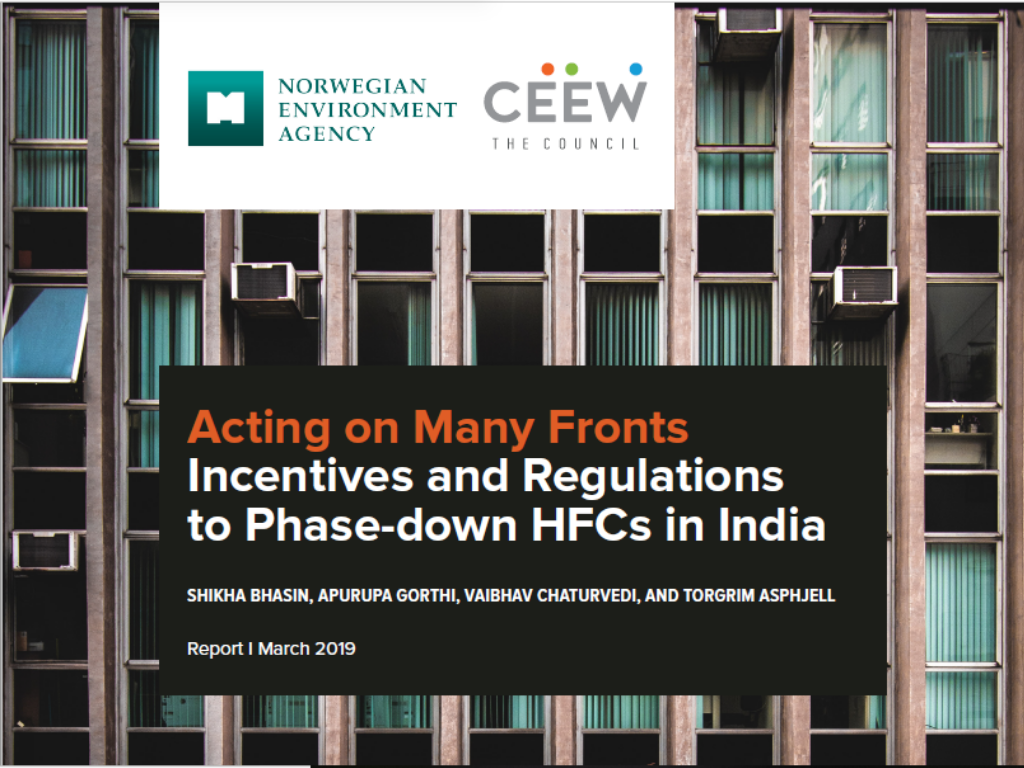 Thank you and we look forward to welcoming you in Delhi!

ceew.in | @CEEWIndia
13|
Thank you
ceew.in | @CEEWIndia
14|